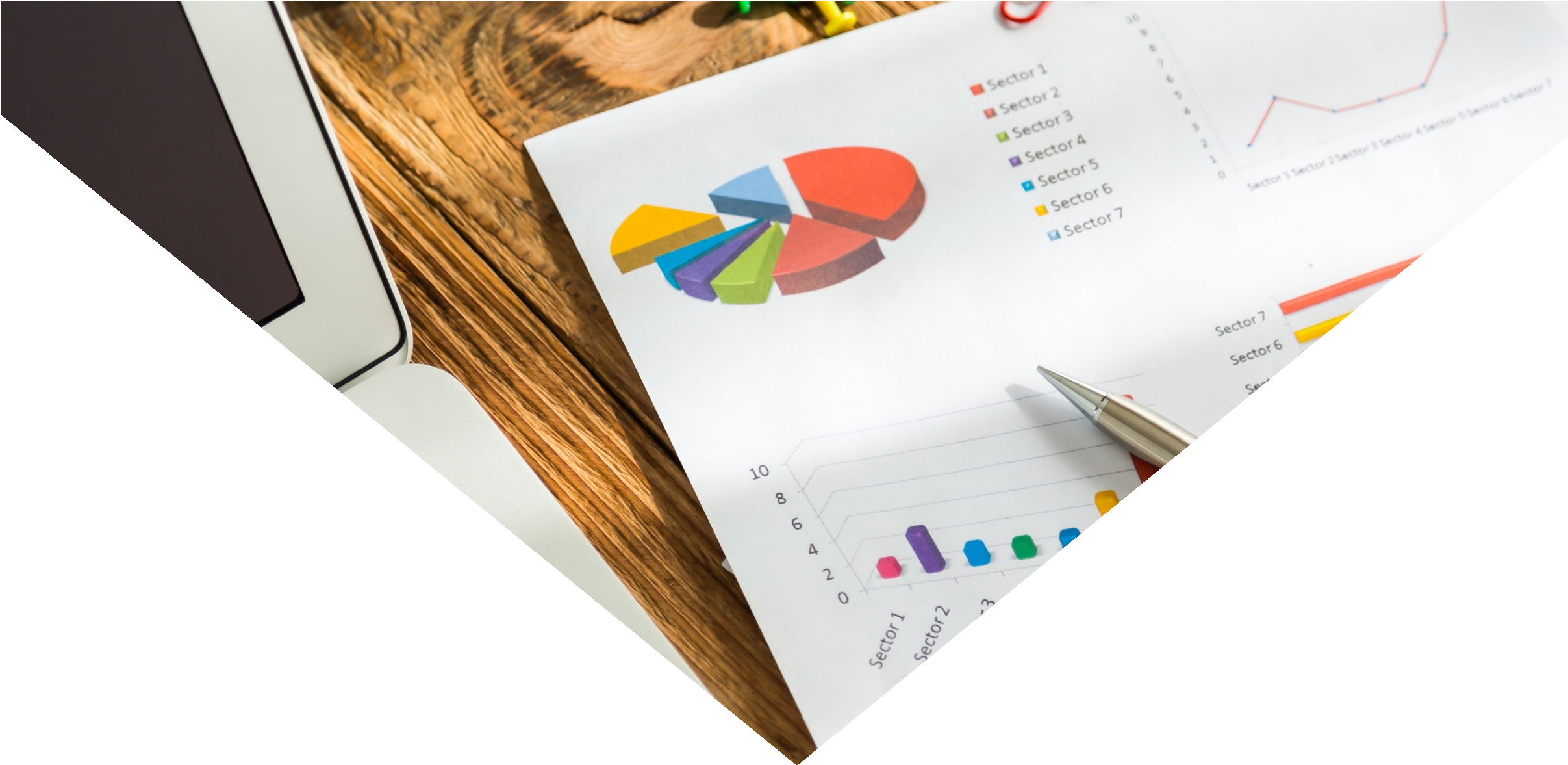 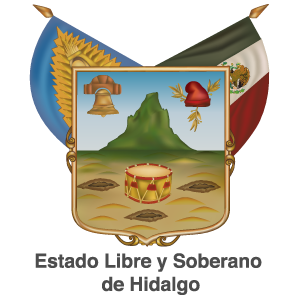 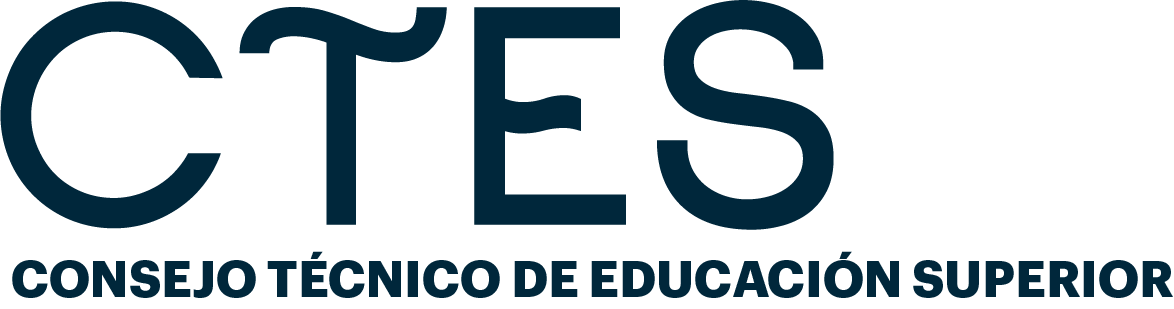 Eje 5: Emprendimiento
Junio 2022
Diagnóstico y planeación
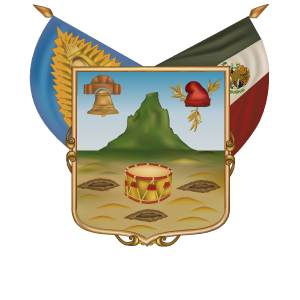 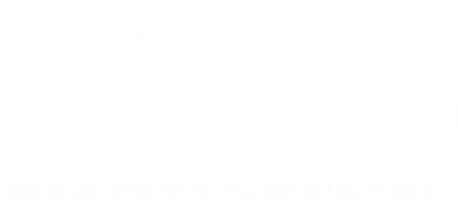 Consejo Técnico de la Educación Superior
Objetivos
1. Fortalecer el Programa de Emprendedores Universitarios mediante diversas actividades en las modalidades presencial y/o virtual.

2. Impulsar los emprendimientos de la comunidad universitaria.
Consejo Técnico de la Educación Superior
Estudiantes en el programa de emprendedores.
Proyectos de estudiantes en incubadora.
Proyectos de emprendimiento social vinculados.
Proyectos en operación a partir del proceso de incubación.
Emprendimiento
Análisis de logros 2021-2022
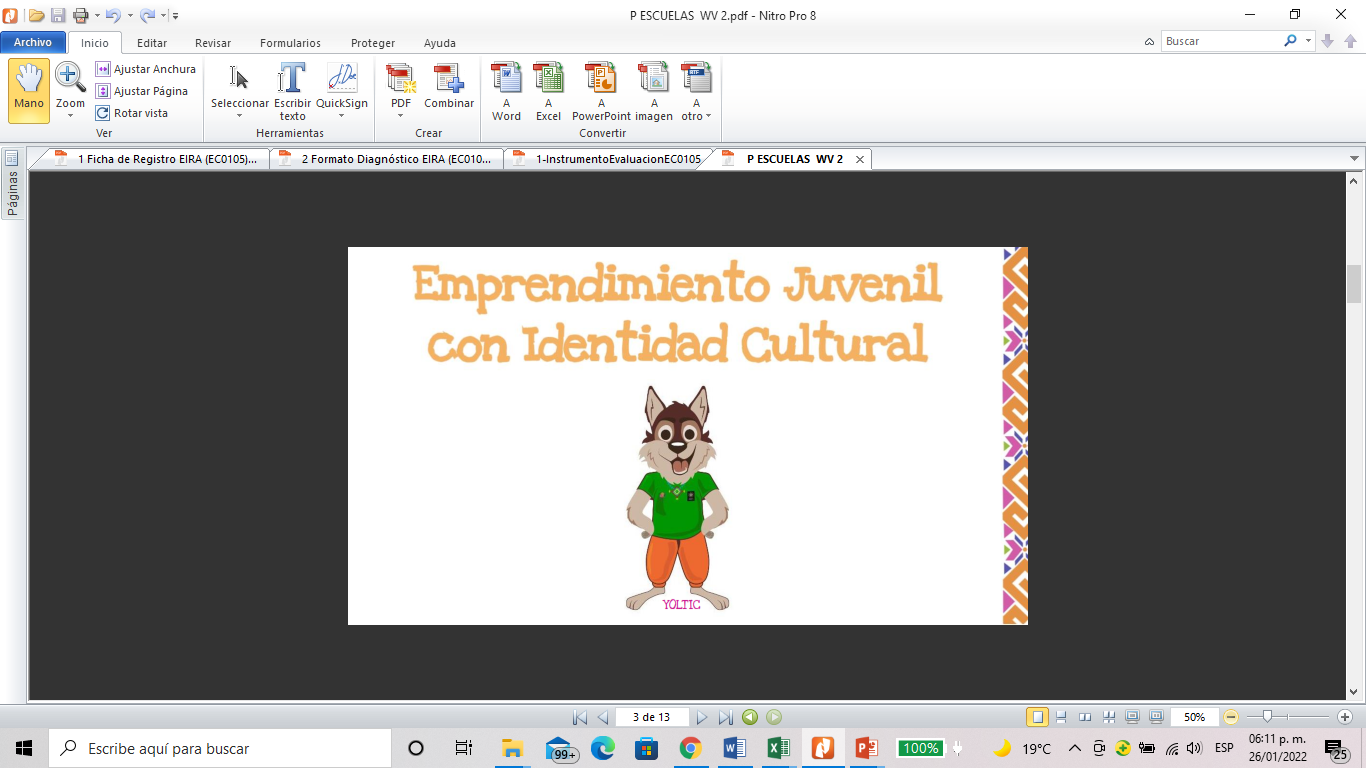 Collage 
Actividades
Realizadas
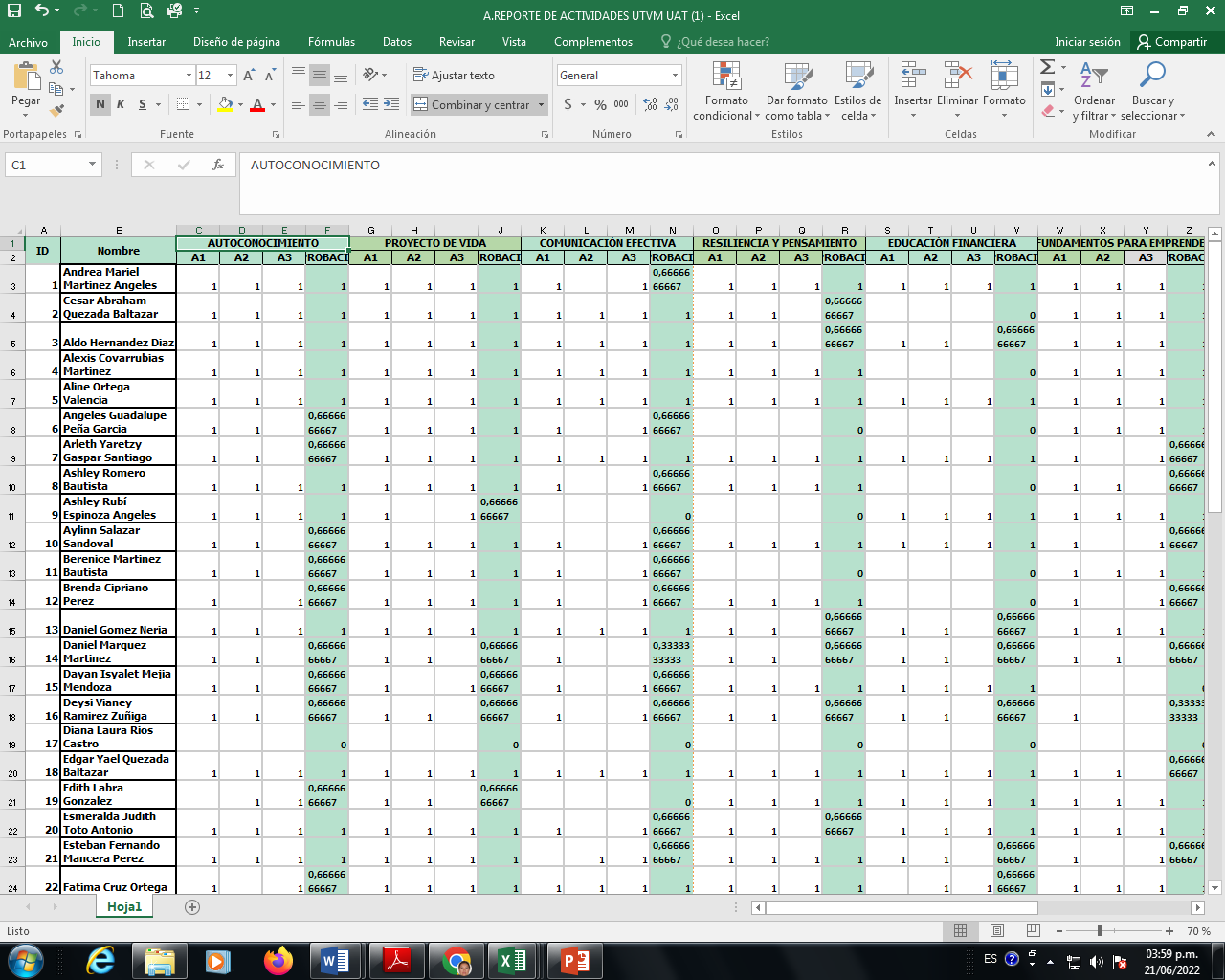 [Speaker Notes: Actividades: Aplicación de estrategias de aprendizaje, Desarrollo del Programa de Valores, Seguimiento a los Datos Estadísticos de casos COVID y al Plan de Vacunación, P E. Mecánica Ceremonia Cívica (8-Feb-2021), personal Directivo, Docente, Admtvo. Y Alumnado, Reunión Con Padres de Familia de TSU-M, Mi Escuela en Casa, Desarrollo del Programa de Valores, Seguimiento a las Medidas  Prevención y Preserv. de Salud: Sana distancia, Lavado de manos y Uso de cubre-bocas.]
Collage 
Actividades
Realizadas
La importancia del emprendimiento
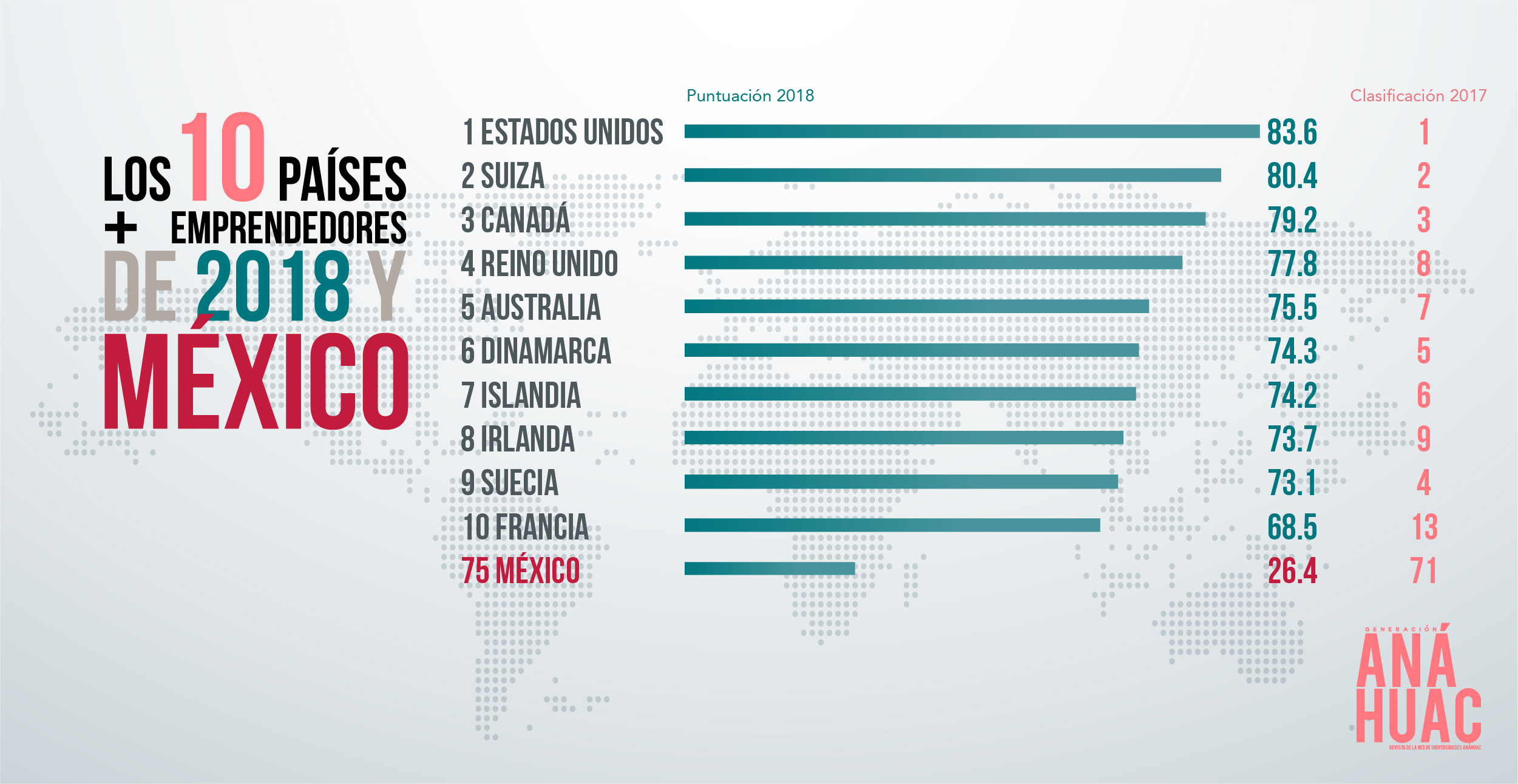 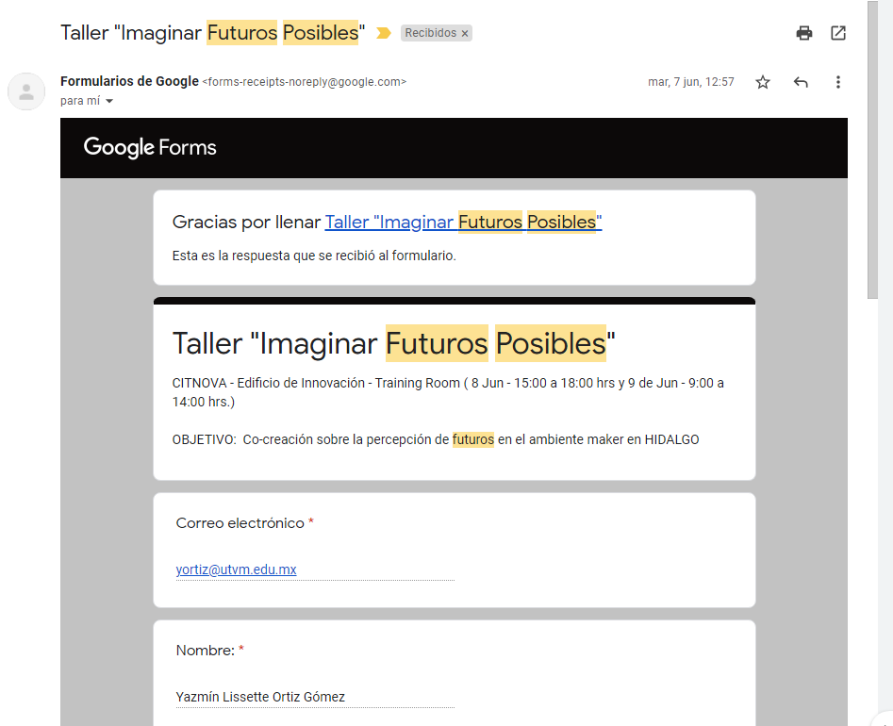 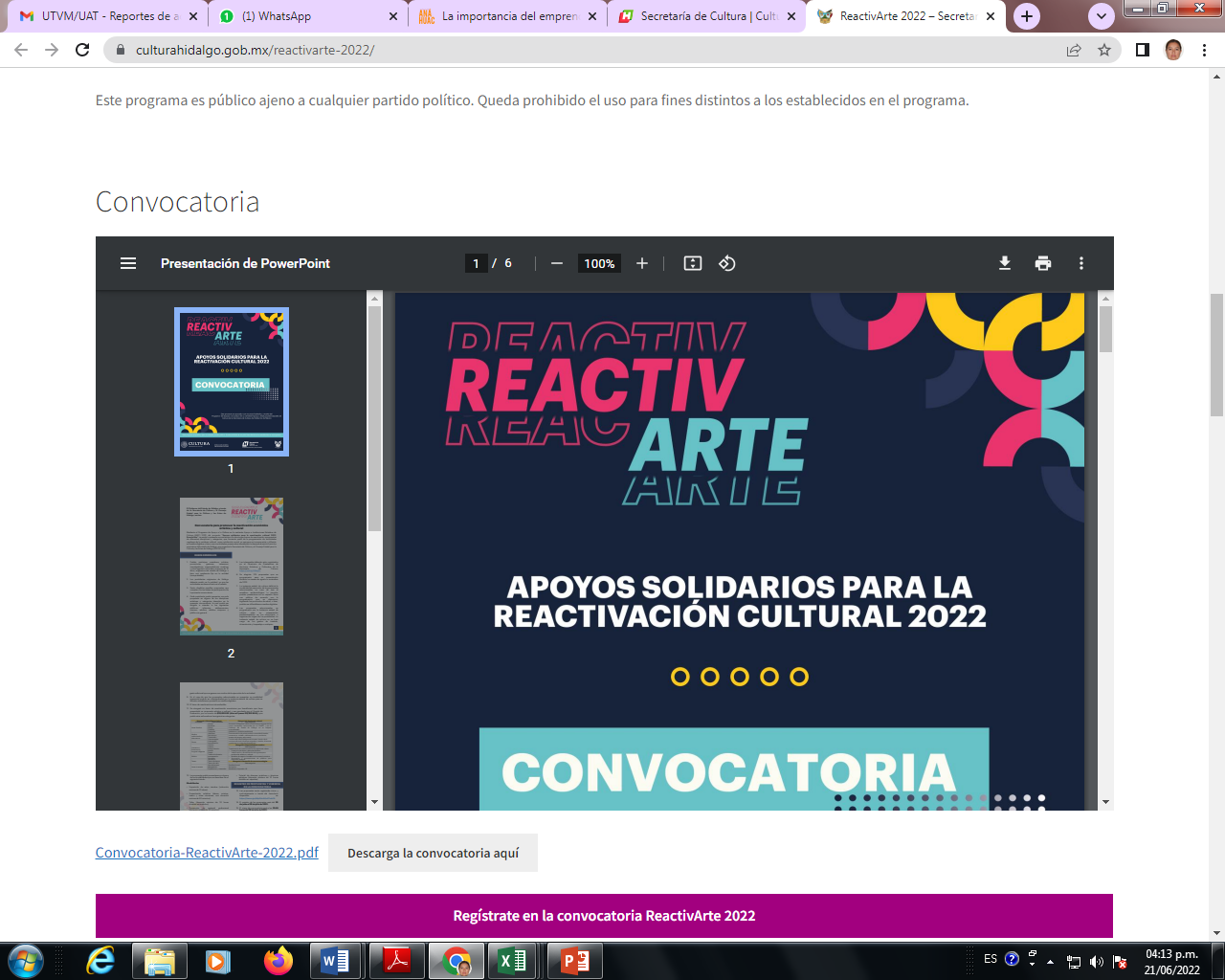 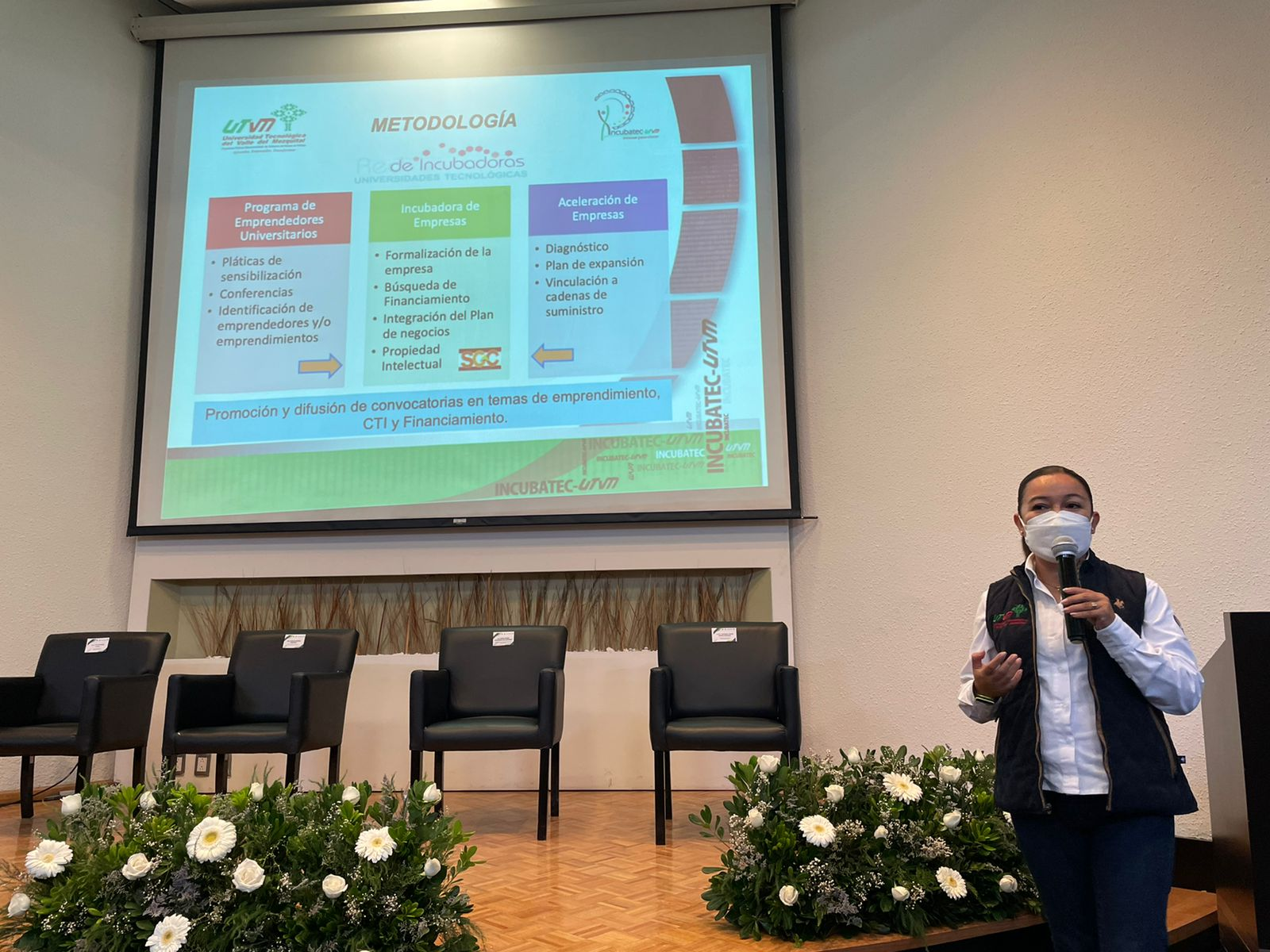